Figure 4: top panel: proportional forest clearance rates by state and year from 1995 to 2005 relative to total land ...
J Plant Ecol, Volume 5, Issue 1, March 2012, Pages 109–120, https://doi.org/10.1093/jpe/rtr038
The content of this slide may be subject to copyright: please see the slide notes for details.
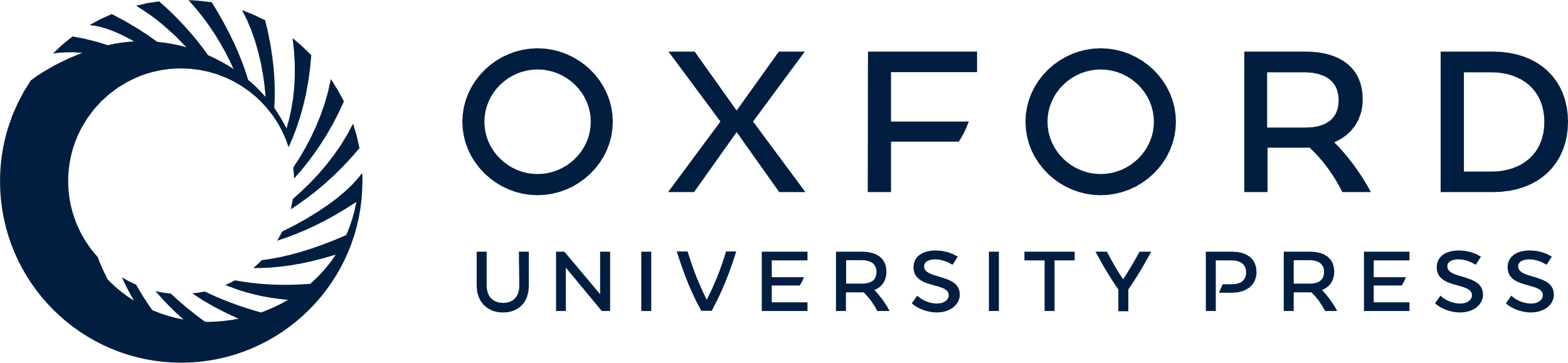 [Speaker Notes: Figure 4: top panel: proportional forest clearance rates by state and year from 1995 to 2005 relative to total land area (data from Australian Bureau of Statistics 2009). Bottom panel: total proportional land clearance by state from 1995 to 2005 (Australian Bureau of Statistics 2009). Numbers above bars indicate total clearance in hectares.


Unless provided in the caption above, the following copyright applies to the content of this slide: © The Author 2012. Published by Oxford University Press on behalf of the Institute of Botany, Chinese Academy of Sciences and the Botanical Society of China. All rights reserved. For permissions, please email: journals.permissions@oup.com]